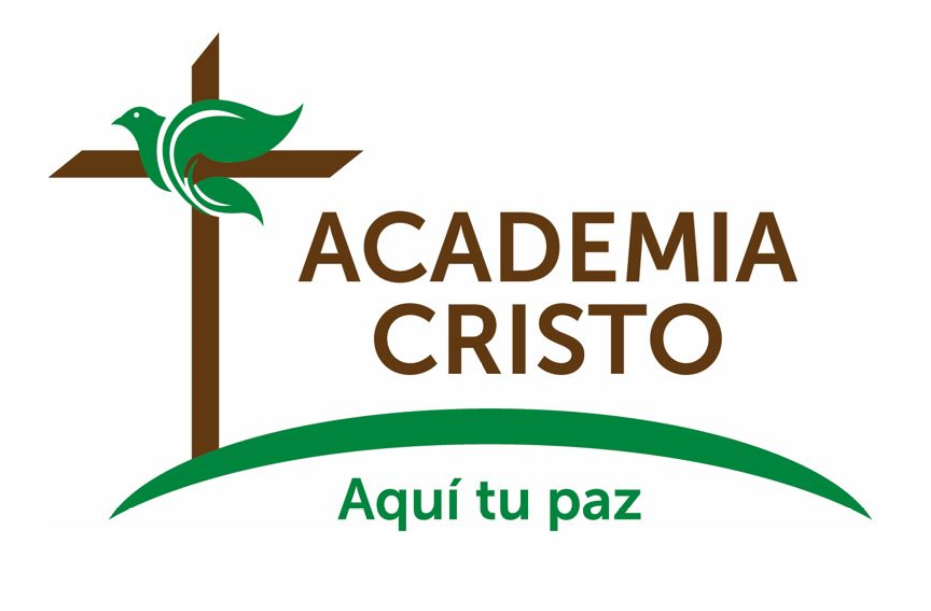 Identificación Espiritual Dos – 5/8
Lecciones 5a, 5b
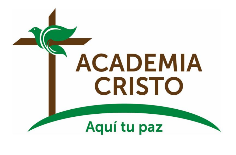 Diapositiva 2
Bienvenidos – 5a


Oración
Presentación – 5 minutos
Mi Nombre es      _____________________

Vivo en 
_____________________

Soy un 
_____________________
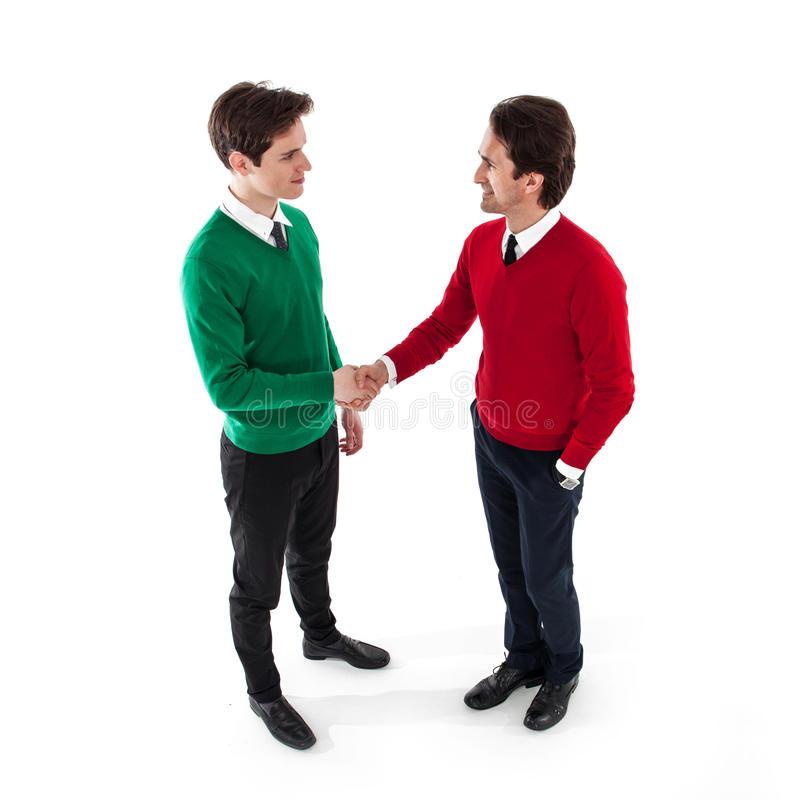 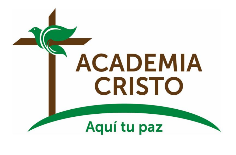 Diapositiva 4
Señor Dios, eres nuestro Padre celestial y nos has dado permiso para hablarte con la misma confianza con la que un niño amoroso habla con un padre amoroso. Ayúdanos a orar siempre según tu voluntad y si es tu voluntad, confiando en que conoces todas nuestras necesidades y responderás a nuestras oraciones de la manera y en el momento que mejor nos convenga. En el nombre de Jesús oramos. Amén.
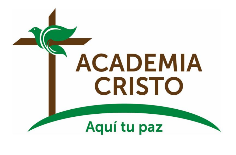 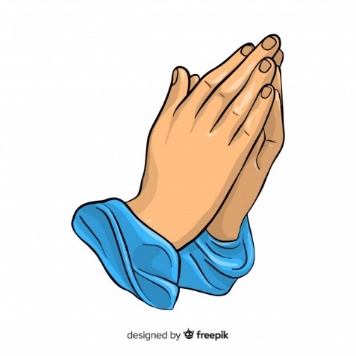 Diapositiva 5
Por venir preparado
Por respetar la hora
Por los que nos sirven
Por los co-alumnos
Por el grupo de WhatsApp
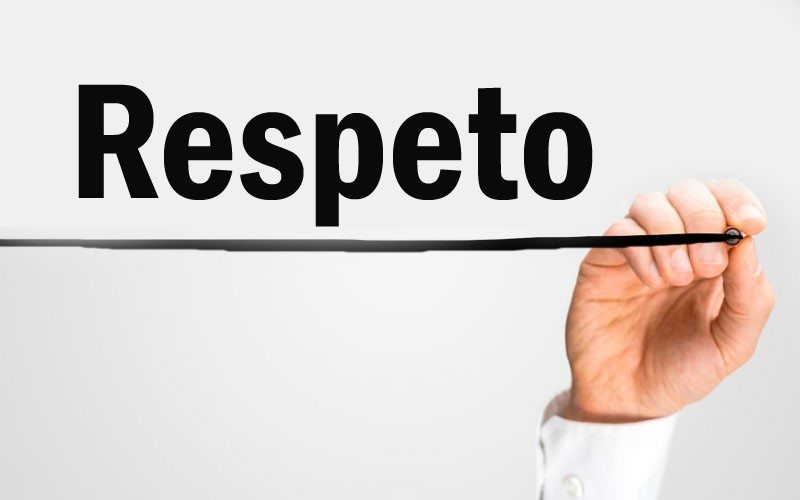 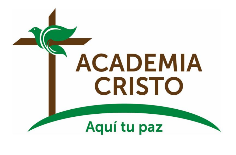 Diapositiva 6
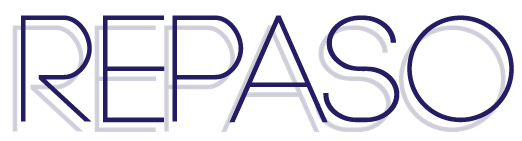 10-15 Minutos
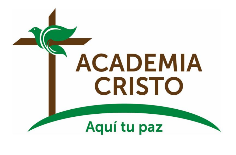 Diapositiva 7
¿Cuál es una definición sencilla de la oración?
Comparemos, veamos lo que otros han dicho
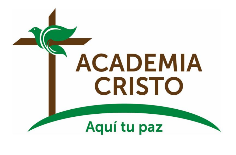 Diapositiva 8
¿Qué es una definición sencilla de la oración?
La oración es comunicación con Dios con palabras habladas o aun con nuestros pensamientos.  
Es nuestra oportunidad de expresar nuestro amor, nuestro arrepentimiento u/o presentar nuestras necesidades.
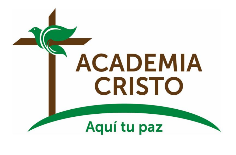 Diapositiva 9
¿Qué cosas hacen ciertas iglesias para que su oración 
sea más efectiva?
Comparemos, veamos lo que otros han dicho
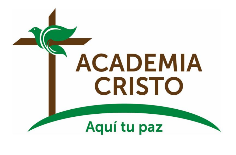 Diapositiva 10
¿Qué cosas hacen ciertas iglesias
 para que su oración sea más efectiva?
Enseñan que una vigilia de oración en grupo o reunión hace que la oración sea más efectiva. 
Orar durante mucho tiempo o con muchas palabras, asegura que Dios escuchará más atentamente sus oraciones. 
Cambian ciertas palabras para hacer sus oraciones más efectivas. En lugar de decir “oramos” debemos decir “declaramos” o “decretamos”
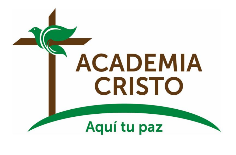 Diapositiva 11
¿Qué es la 
confesión positiva?
Comparemos, veamos lo que otros han dicho
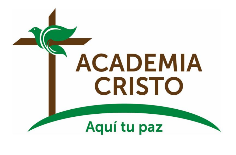 Diapositiva 12
¿Qué es la confesión positiva?
La confesión positiva dice que debemos en nuestras oraciones, rechazar o rehusar cosas negativas, como una enfermedad o una deuda, y de esa manera las cosas negativas desaparecerán.
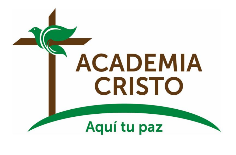 Diapositiva 13
Resumamos  5-10 minutos
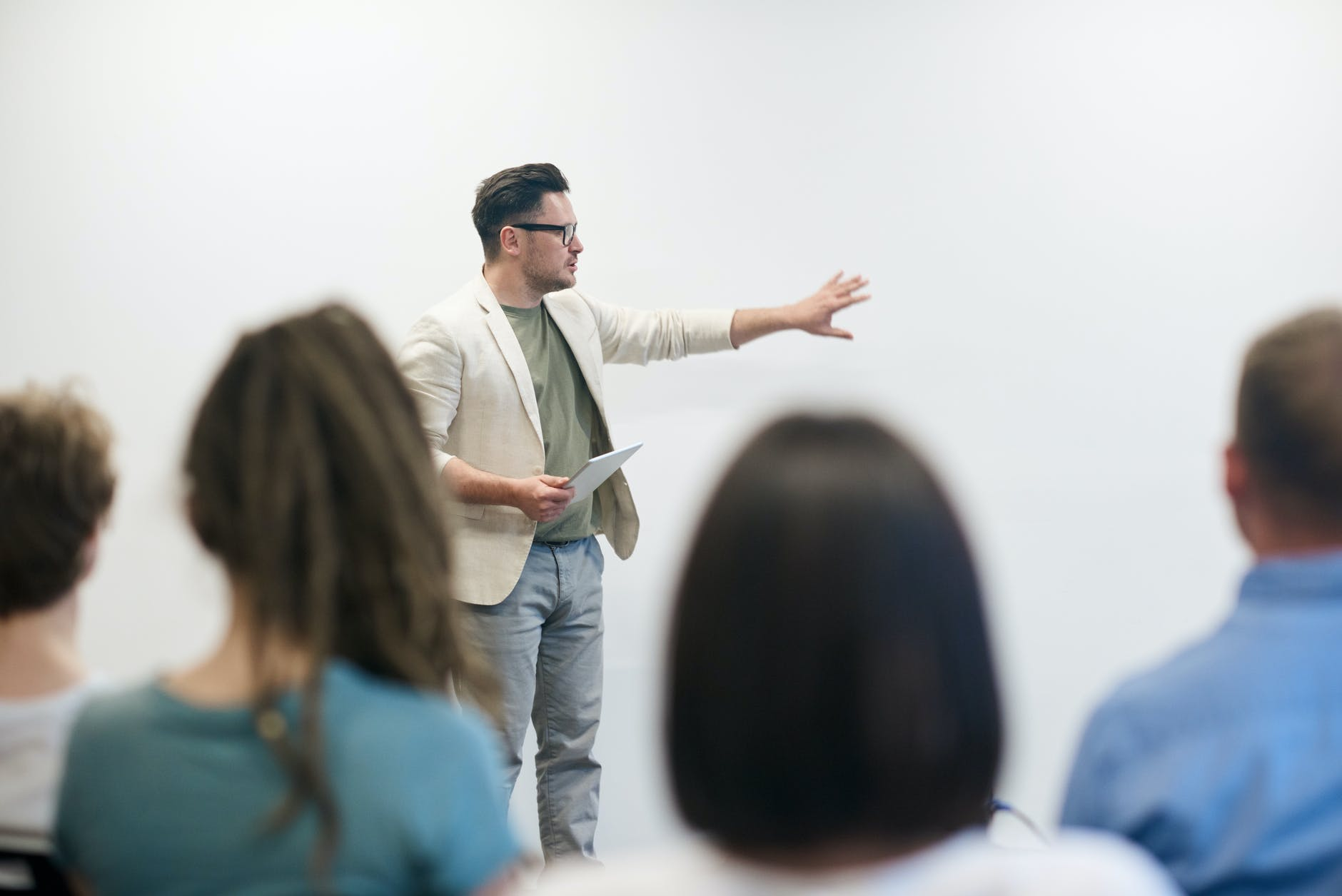 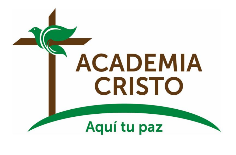 Diapositiva 14
Título: ¿Qué es la oración? 

La oración es comunicación con Dios con palabras habladas o aun con nuestros pensamientos.
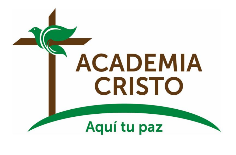 Diapositiva 15
Título: ¿Cómo intentan algunas iglesias hacer que su oración sea más efectiva? 
Sacrificio personal.
Exigen en lugar de pedir.
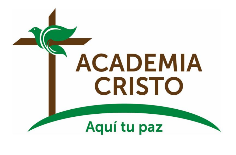 Diapositiva 16
Título: Confesión Positiva

Rechazo de cosas negativas.
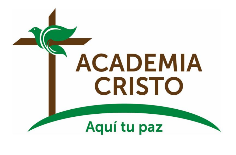 Diapositiva 17
Profundicemos
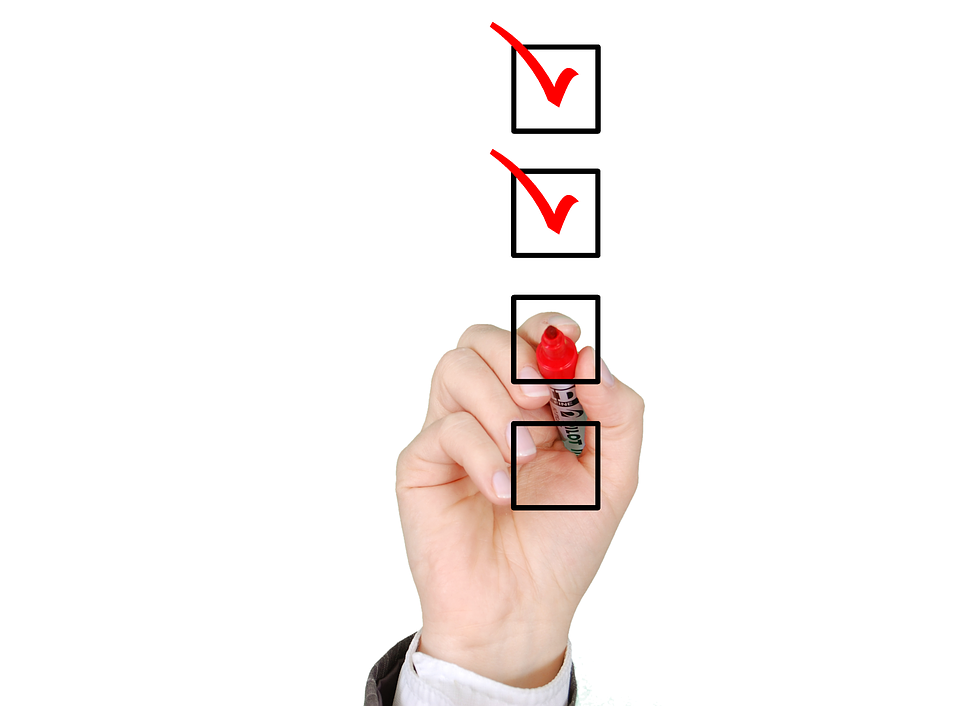 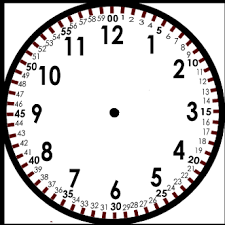 10 minutos
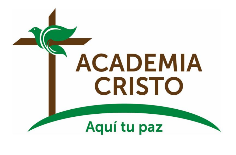 Diapositiva 18
¿Cómo debemos orar?
Comparemos, veamos lo que otros han dicho
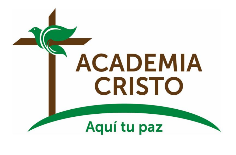 Diapositiva 19
Organizando los puntos

Debemos expresar los deseos o pensamientos de nuestro corazón, 
Al verdadero Dios, 
Con fe, 
De acuerdo con su voluntad, 
Si es su voluntad.
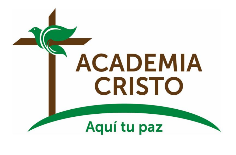 Diapositiva 20
¿Cuál es el problema fundamental 
con los intentos de hacer sus oraciones más efectivas y el concepto de
 la confesión positiva?
Comparemos, veamos lo que otros han dicho
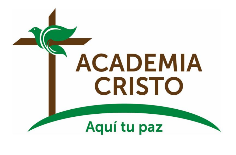 Diapositiva 21
Organizando los puntos



Es el intento y deseo de obligar a Dios a cumplir con sus deseos de ellos en vez de decir, ‘que se haga tu voluntad’.  
Es un insulto a la soberanía de Dios y su perfecto conocimiento. De nuevo, nosotros solamente sabemos lo que queremos. Dios sabe lo que necesitamos.
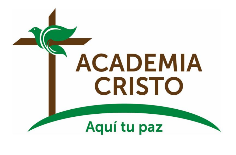 Diapositiva 22
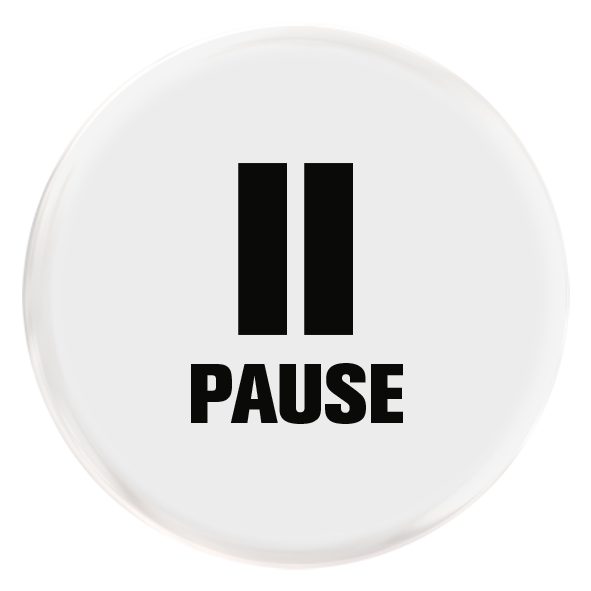 5b - Ayuno
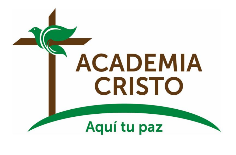 Diapositiva 23
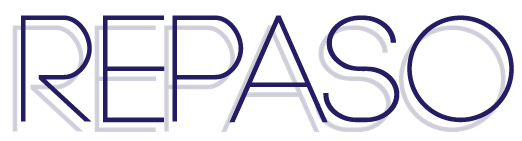 10-15 Minutos
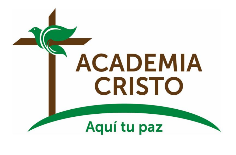 Diapositiva 24
¿Cuál es la diferencia más importante entre 
el ayuno y la oración?
Comparemos, veamos lo que otros han dicho
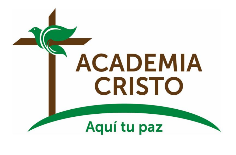 Diapositiva 25
¿Cuál es la diferencia importante entre el ayuno y la oración?
Dios no solo nos da el don de la oración, ¡sino que también exige que lo usemos! 
El ayuno, por otro lado, si bien tiene beneficios positivos, si se hace con la motivación correcta, no se exige en el Nuevo Testamento.
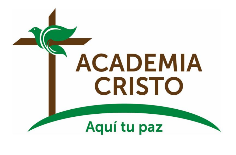 Diapositiva 26
¿Cuáles son las motivaciones correctas e incorrectas 
para ayunar?
Comparemos, veamos lo que otros han dicho
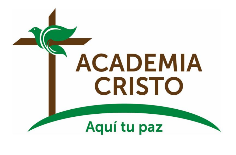 Diapositiva 27
¿Cuáles son las motivaciones 
correctas e incorrectas para ayunar?
El ayuno se usa correctamente cuando nos aleja de las distracciones y nos permite concentrarnos más intensamente en nuestras oraciones. 
El ayuno se usa incorrectamente cuando se lo ve como una herramienta que obliga a Dios a responder de manera más positiva a nuestras oraciones.
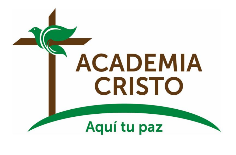 Diapositiva 28
¿Cómo deberíamos 
ayunar y por cuánto tiempo?
Comparemos, veamos lo que otros han dicho
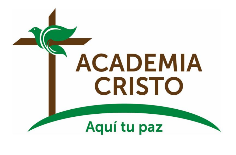 Diapositiva 29
¿Cómo deberíamos ayunar y por cuánto tiempo?
El ayuno puede ser por una sola comida, o por varios días. 
Podemos hacer ayuno de algunos alimentos y bebidas, o de todos ellos. 
Sea cual sea la forma en la que usted elija practicarlo, el ayuno sincero en la fe puede ser beneficioso.
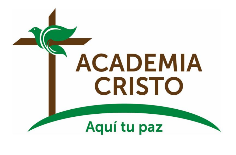 Diapositiva 30
Resumamos  5-10 minutos
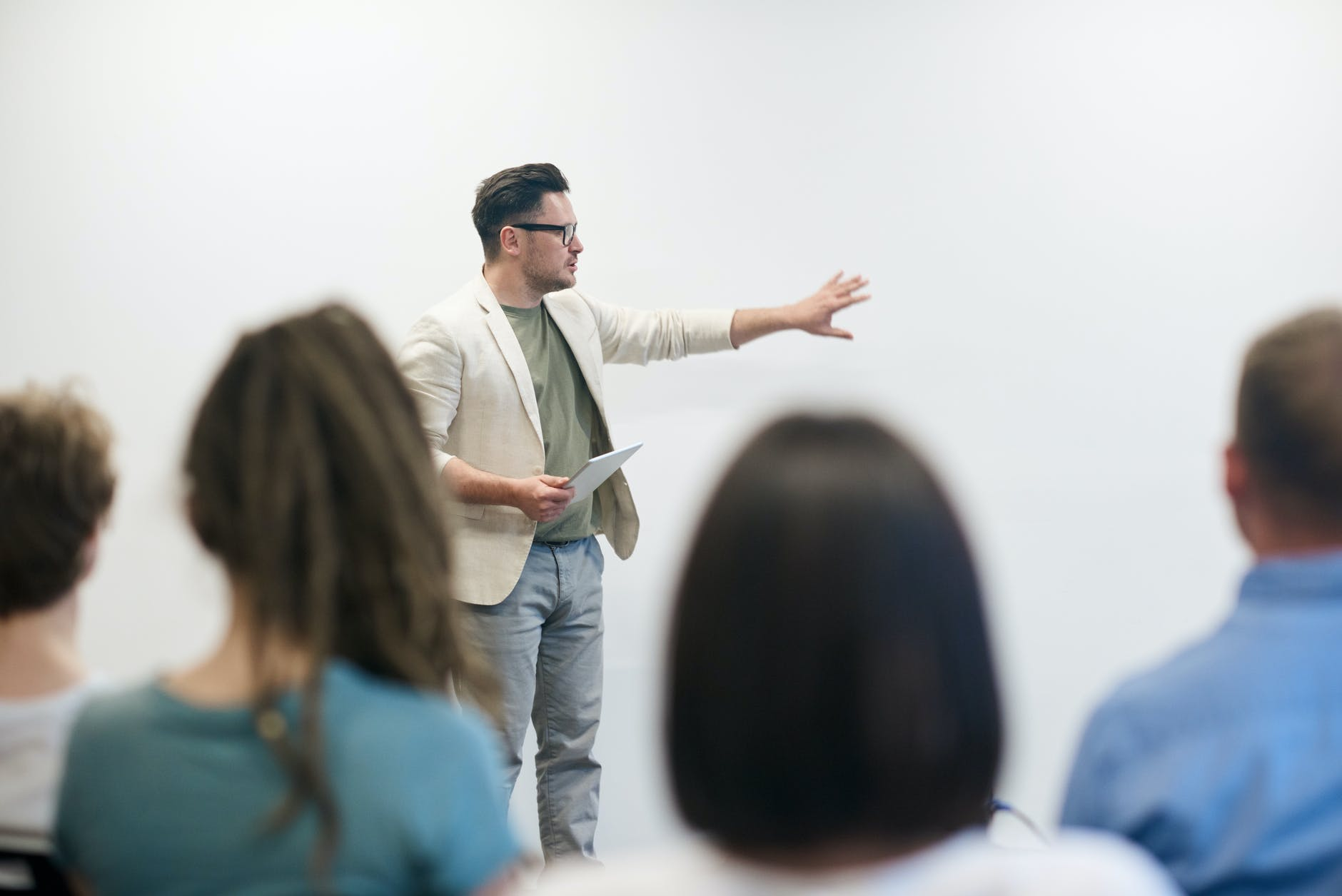 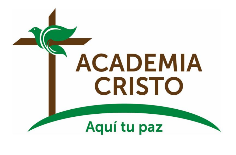 Diapositiva 31
Título: Oración versus Ayuno: 
 La oración se exige, el ayuno no.
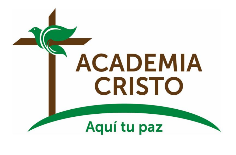 Diapositiva 32
Título: Aspectos positivos y negativos del ayuno 
Positivo - Nos permite orar con menos distracción y más concentración.
Negativo - Instrumento de manipulación para obligar a Dios.
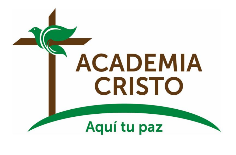 Diapositiva 33
Título: Ayuno: 

¿Cuándo?
¿Cómo? 
Sin reglas
Siempre a la gloria del Señor
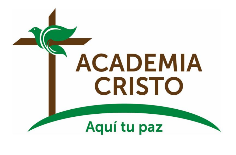 Diapositiva 34
Profundicemos
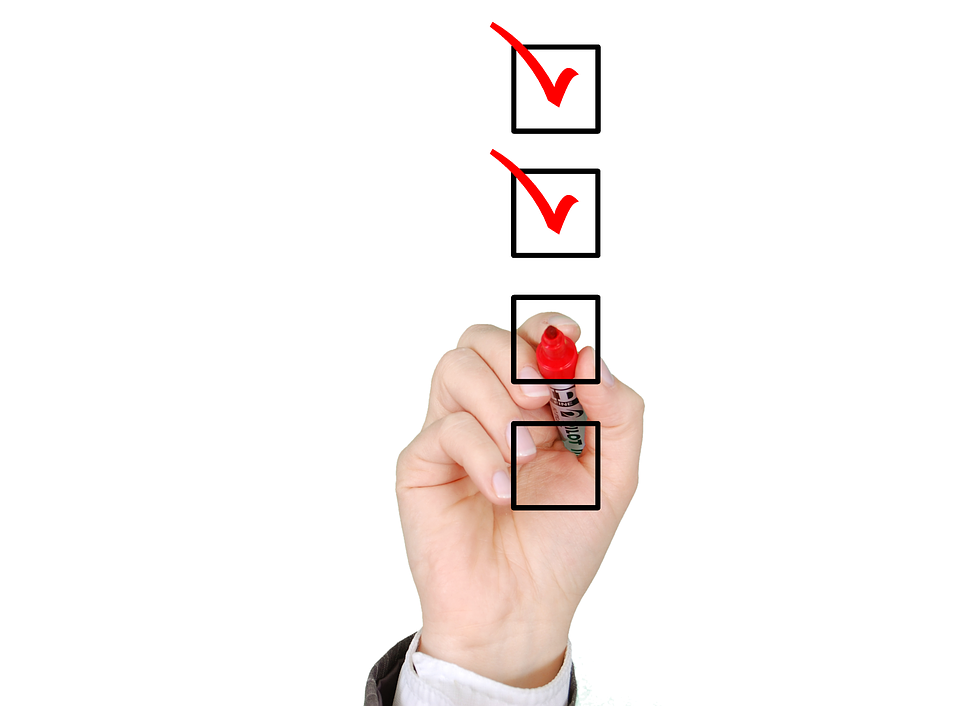 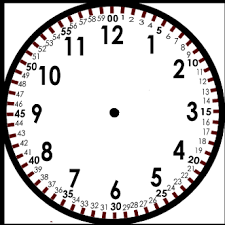 10 minutos
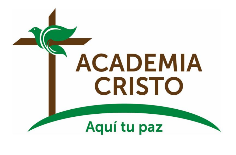 Diapositiva 35
En resumen:
 ¿Cuándo agradan al Señor nuestras oraciones, nuestras ofrendas y nuestro ayuno?
Comparemos, veamos lo que otros han dicho
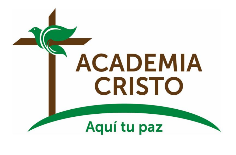 Diapositiva 36
Organizando los puntos

Nuestras oraciones son agradables cuando se ofrecen de acuerdo con la voluntad de Dios con corazones agradecidos y confiados que pidieron que fueran respondidas si fuere su voluntad. 
Nuestras ofrendas son agradables cuando se ofrecen con alegría, de buena gana, por amor, proporcional y regularmente como primicias.  
El ayuno es agradable cuando se hace con humildad con el propósito de evitar distracciones que nos impedirían concentrarnos en nuestras oraciones.
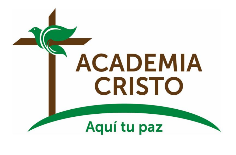 Diapositiva 37
En resumen:
 ¿Cuándo nuestras oraciones, 
nuestras ofrendas y nuestro ayuno 
son algo malo que desagrada al Señor?
Comparemos, veamos lo que otros han dicho
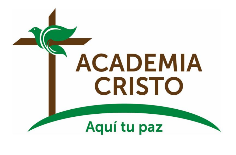 Diapositiva 38
Organizando los puntos

Cuando la intención es manipular u obligar al Señor a hacer nuestra voluntad en lugar de la suya. 
Esto no solo es ofensivo; no está prometido y, finalmente, es contraproducente. 
Es mejor dejar nuestro tiempo en sus manos. (Salmos 31:15)
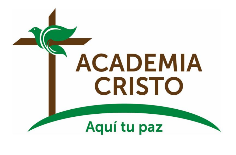 Diapositiva 39
Oración
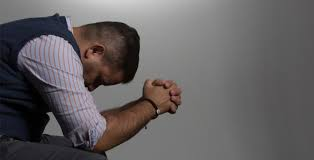 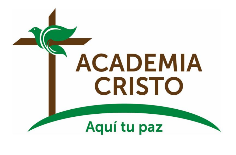 Diapositiva 40
Señor Dios, Padre celestial, cuando venimos ante ti, ya sea con nuestras oraciones y nuestras ofrendas o en ayuno, te pedimos que lo hagamos con un corazón puro y humilde. Elimina de nuestros corazones y mentes cualquier motivo oculto que busque imponer nuestra voluntad a la tuya. Encontremos nuestra paz sabiendo que los mismos cabellos de nuestra cabeza son números y que nada sucede fuera de tu voluntad. Te lo pedimos en el nombre de Jesús.  Amén.
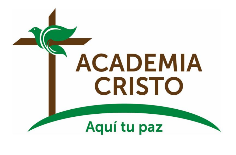 Diapositiva 41
La Despedida
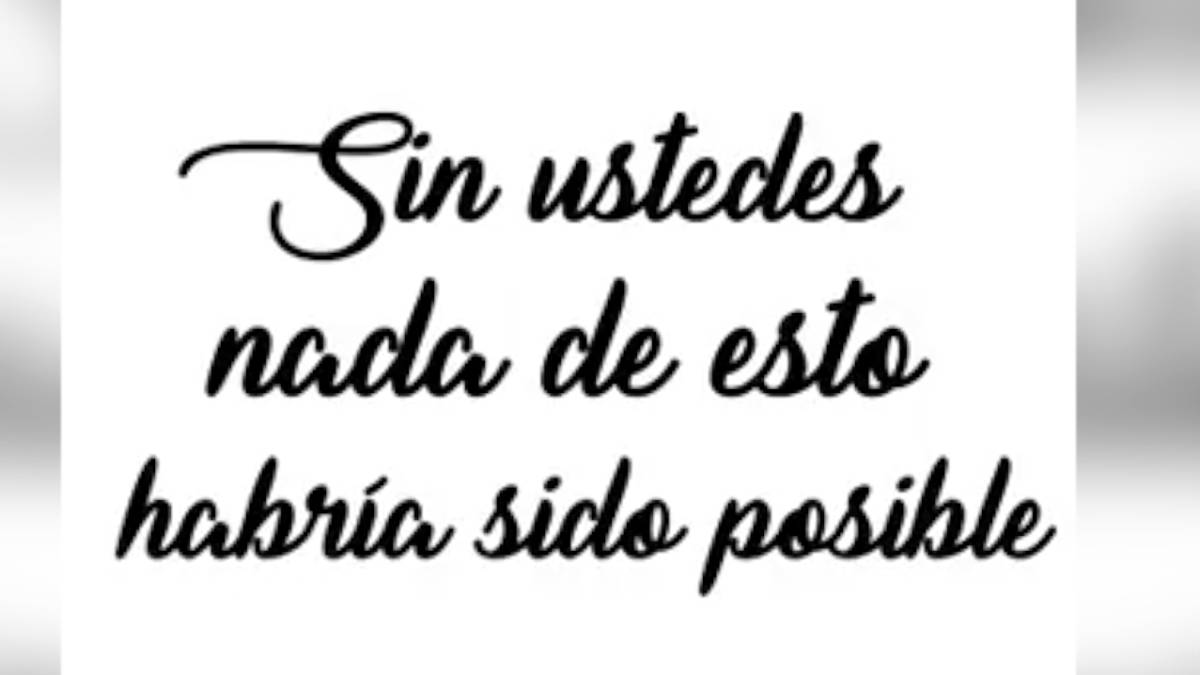 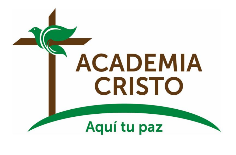 Diapositiva 42
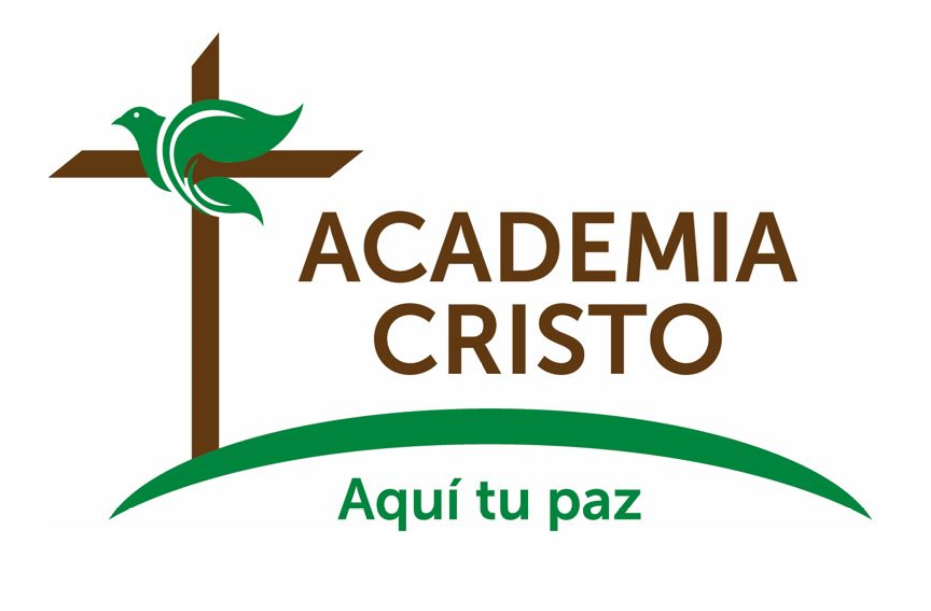